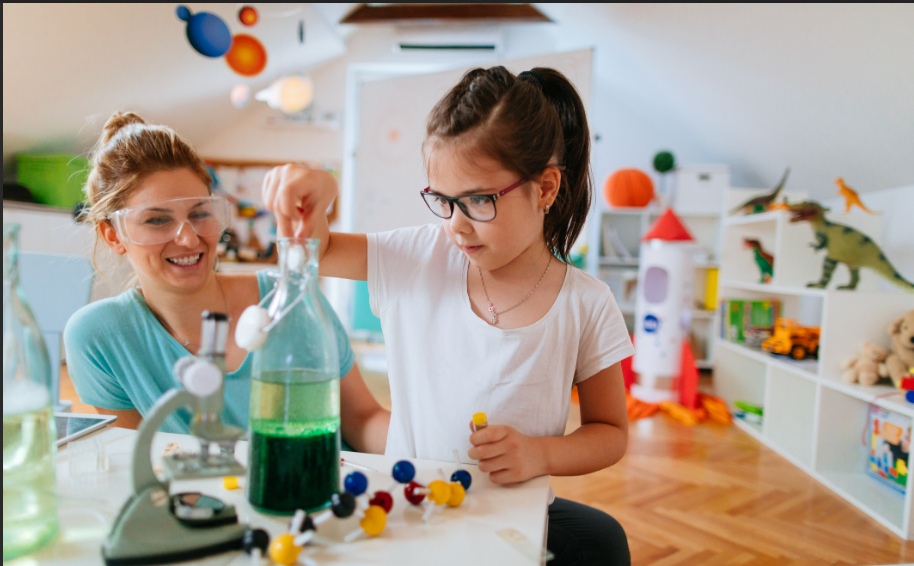 Childhood Education
Tuesday, Sept. 18, 2023
Childhood Education - Attendance
Meeting Notes are found in red text embedded in the PowerPoint.
Members:	 Dean:  Christina Gold			
		 Yadira Arellano-Lopez		 Michelle Moen
		 Susan Baxter			 Reshon Moutra
		 Cynthia Cervantes		 Maria Rivera
		 Alec Colchico			 Monica Robinson
		 Michael Collins			 Monica Simon
		 Jamie Garvin			 Kumi Toyoda-Smart
		 Janice Jefferis			 Shanthi Tharuvai
		 Mark Marano			 Carol Tatsumi
		 Valerie Marquez			 Brittany Wilson
						 Janet Young
	Guests:	 Counselor: Cheryl Kroll
		 BSS Staff:  Cecelia Mataalii
		 Associate Dean:  Irena Zugic
Childhood Education - Agenda
Reports
Cheryl Kroll, Counseling
AI and Fraudulent Students
Fall Schedule and Enrollment
Department Business
SOCS Building and Teacher Resource Room
Committee Assignments
Grants
Curriculum (Cynthia and Irena) and SLOs (Michelle)
Clubs
Second meeting?
Counseling Updates for Department Meetings: Fall 2023
 
Transfer Center Events: 
 https://www.elcamino.edu/academics/transfer-center/events-and-workshops/index.aspx.
September is TAG month.  We offer the following TAG workshops:  IN PERSON @ the Transfer Center LAB (SSB 200) 9/20 from 1-4 pm and 9/28 from 12-3 pm. Virtual via Zoom: 9/26 from 2-5 pm and 9/29 from 11am-1pm
 
University Fair:  Our University Fall 2023 fair will be on Thursday, September 21st from 11am-2pm.  With the fencing gone, we are bringing it back to the center of campus on the Library Lawn.   
 
CSU/UC Application workshops began on October 1st.  Both in person and virtual options will be available through the end of November.  Students will sign up on the Transfer Center website.
 
Career Center Events: 
https://www.elcamino.edu/support/careers/index.aspx 
More meta major resources have been added to this website and students can now access job opportunities here as well. 
 
Scheduling Counseling Appointments:
All general counselors were on Express/Drop in for the first two weeks of the term.  Regular appointments resume on the week of September 11th. Students are able to book appointments via this link:    https://www.elcamino.edu/support/counseling/appointments.aspx.
Note: My office has moved to BSSB 120.
 
Meta Major Outreach
Planned events include contacting BSS majors with 40+ units to inform them of our Transfer Center events and to connect them to the Transfer Center; hosting a career panel with various BSS meta major professionals so students can learn more about careers in our majors; and creating a BSS social media page to give students a central place to access information regarding upcoming events, resources, etc.  Per the flyer inserted into  your mailboxes, we will also continue to host Chat With a Counselor events as well as meta major drop in events and appreciate you sharing these events with your students.
 
Any questions?
Meeting Notes:  The department discussed the rising rates of fraud and related use of artificial intelligence this Summer and Fall.
Artificial Intelligence (AI) and Fraudulent Students
Create an assignment that can’t be answered by AI or a BOT that is required to stay enrolled and helps weed out fraudulent students.  The Distance Education Office recommends requiring a student to post a short introductory video or audio post or using an interaction on Pronto.  
Drop students as No Shows who do not complete the assignment, or do not complete it in the required format.
You can always reinstate a student who is mistakenly dropped.
Send a list of the fraudulent students you dropped with their name, email and student id, to the financial aid office (eccfaid@elcamino.edu).
After No Shows, require a student suspected of fraud to meet with you on Zoom to stay enrolled.  Drop them if they don’t respond or show to the meeting.
If you find a fraudulent student after No Shows have been filed, submit a Maxient form and select “suspected fraud” as the reason for the report.  It will go to Student Development, Financial Aid and Admissions & Records.  You can submit multiple students on one Maxient report.  This will trigger the student discipline process which can lead to the withdrawal of the student(s) from your course.
Fall 2023 Schedule and Enrollment(Snapshot –week two)
Meeting Notes:  Enrollment is strong in online sections but continues to be soft in on campus and hybrid sections.
Total Sections –  42
Seats Filled – 1,437
Overall Fill Rate – 80% fill rate

Online – 26 sections, 87% fill rate
On Campus – 12 sections, 64% fill rate
Hybrid – 2 sections, 65% fill rate
Dual Enrollment – 2 sections, 100% fill rate
Fall 2023 Schedule and Enrollment(Snapshot –week two)
Meeting Notes:  Enrollment is consistent with last Fall but continues to be soft in on campus and hybrid sections.
Fall 2023

Total Sections –  42
Seats Filled – 1,437
Overall Fill Rate – 80% fill rate

Online – 26 sections, 87% fill rate
On Campus – 12 sections, 64% fill rate
Hybrid – 2 sections, 65% fill rate
Dual Enrollment – 2 sections, 100% fill
Fall 2022

Total Sections – 40 
Seats Filled - 1420
Overall Fill Rate – 83% fill rate

Online – 28 sections, 93% fill rate
On Campus – 8 sections, 51% fill rate
Hybrid – 2 sections, 93% fill rate
Live Online – 2 sections, 46% fill rate
Fall 2023 Enrollment – Seats Filled and Unfilled(Snapshot –week two)
Meeting Notes:  The department confirmed the committee membership listed below.
Childhood Education - Committees
CDEV Committees
SLO – Michelle
Curriculum – Cynthia
Division Council – Michelle
Load Committee – Reshon Moutra
BSS Success Team – Janice Jefferis
Academic Senate – Janice Jefferis
Meeting Notes:  See below
Childhood Education - Grants
CDEV Grants – Janice Jeffris Reporting
PACE – 14 students are participating.  Ends on Dec. 31, 2023.  The grant may be extended. Nancy Alvarez was supposed to be hired by PACE to assist with background work, but there was a delay with her contract.
LACOE – renewed and will go to the Board on October 16th.  The SuperTutors will begin working once the grant is approved.
SEEDS – Yadira is stepping down as the grant coordinator but will train a new person in Spring [After this meeting, the USDE announced the grant was not renewed.]
CDTC – reimburses students $49 per unit for most every class they are enrolled in at El Camino this semester.  Deadline for Fall is October 20.
Meeting Notes:  See below
Childhood Education – Curriculum, SLOs, and Dual Enrollment
CDEV Curriculum
Non-credit.  The program is working with Matt Kline to discuss places to advertise and offer their non-credit courses.
The department is considering developing a non-credit, Trauma Informed Care, certificate.

CDEV SLOs - Most of the SLO assessments for Spring are complete.

Dual Enrollment 
The high school teacher at Torrance High School was unable to teach the course.  Cynthia kindly agreed to teach it in her place.  Cynthia loves the students and says they are amazing.
Valeria and Cynthia continue to teach dual enrollment courses with South Bay Adult School and Torrance Adult School respectively.
Meeting Notes:  See below
Childhood Education – CDEV Clubs and the Move to the new building
CDEV Clubs
The CDEV Club is active and recruiting during Club Rush.  They are collaborating with the CARE program and developing a variety of events. The CDEV club will be holding a virtual career event in November and an in-person career event in December.  They will be holding Play Groups in October, November and December.  The Parent and Community Resource Fair is on hold this semester.  Cynthia is working with EOPS/CARE/CalWORKS to bring Connections for Children to campus to provide support for parents.

Move to the New Building
Michelle reported that she is requesting compensation for the move to the new building.  The program has an extensive amount of instructional supplies and materials that took a very long time to pack and will take a long time to unpack.  The SuperTutors were able to help with some of the packing and will help with unpacking once their contract is approved in fall.  However, a large part of the workload was left for the full-time faculty to complete during the last 2 weeks of Spring and the first two weeks of the Fall semester.  Michelle is waiting to see whether Fine Arts faculty are being compensated for the move.